VII  методический  конкурс  компьютерных образовательных продуктов педагогов «Мозаика презентаций»
Урок русского языка2 класс Тема: Что такое имя прилагательное
Колмакова 
Светлана Николаевна ,
учитель гачальных классов 
МАОУ СОШ №44 
г. Реж 2022 год
Девиз урока:
На уроке не зевай,
Сразу всё запоминай!
Чтобы в русском языке
Равных не было тебе!
Чистописание
ло мо ны ный оч ло мол ко

- Составьте из слогов слово
Словарная работа
МОЛОКО
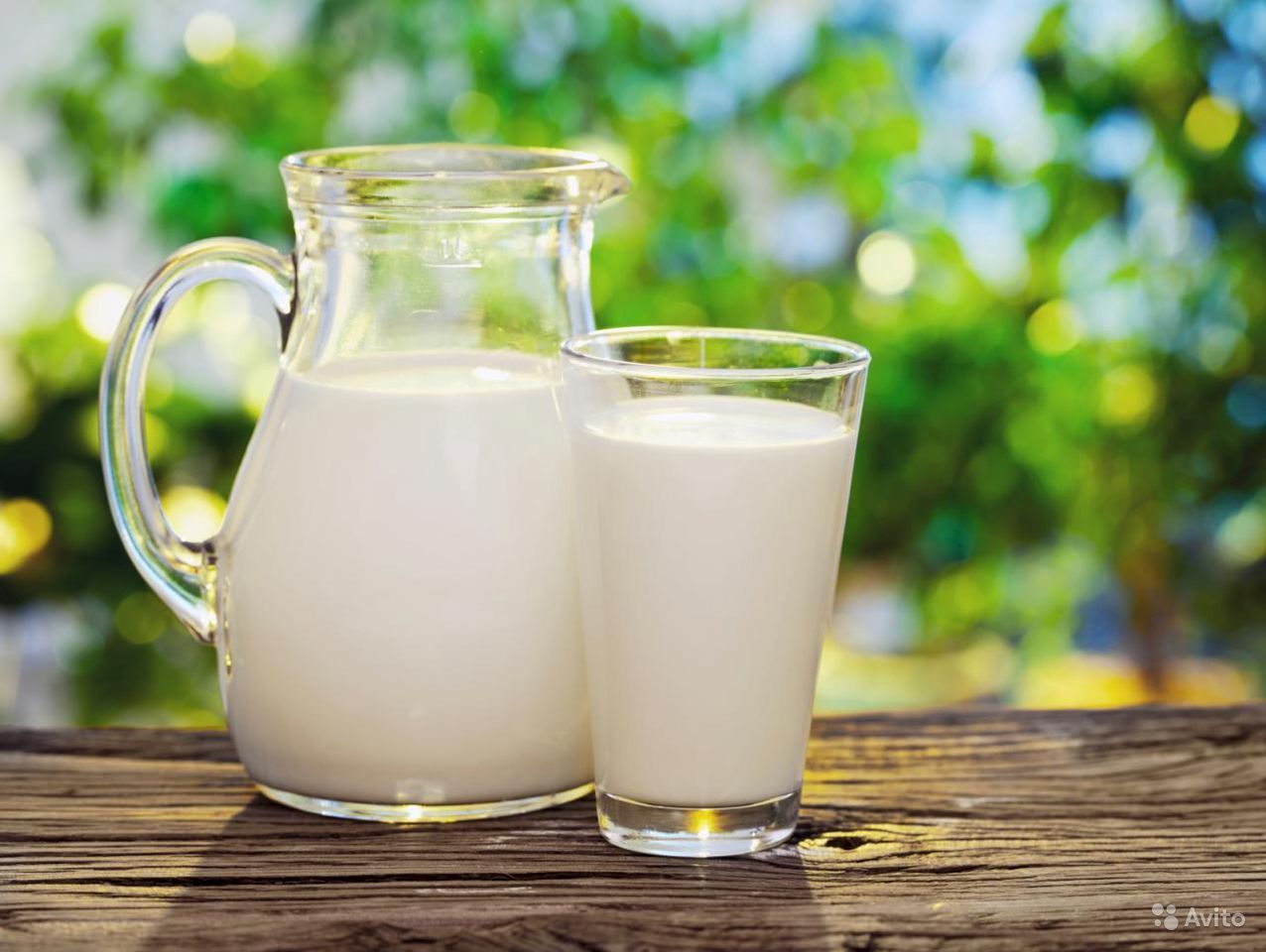 Тема: 
Имя прилагательное

-Что такое имя прилагательное?
Имя прилагательное – 
это часть речи , которая отвечает на вопросы какой? какая? какое? какие? 
и обозначает 
признак предмета
Для чего нужны имена прилагательные?
У него уши, хвост, шерсть
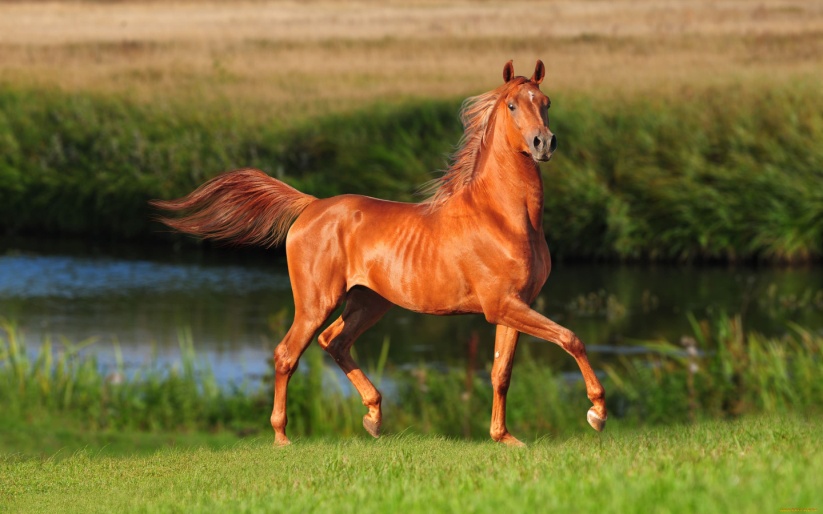 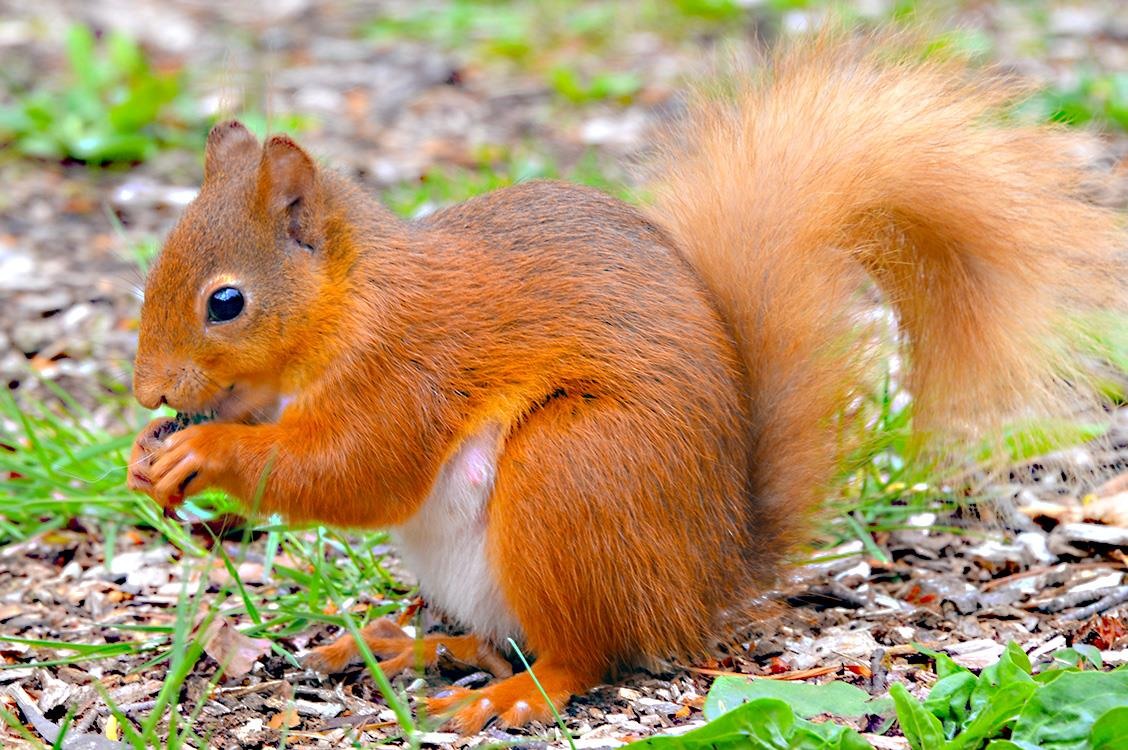 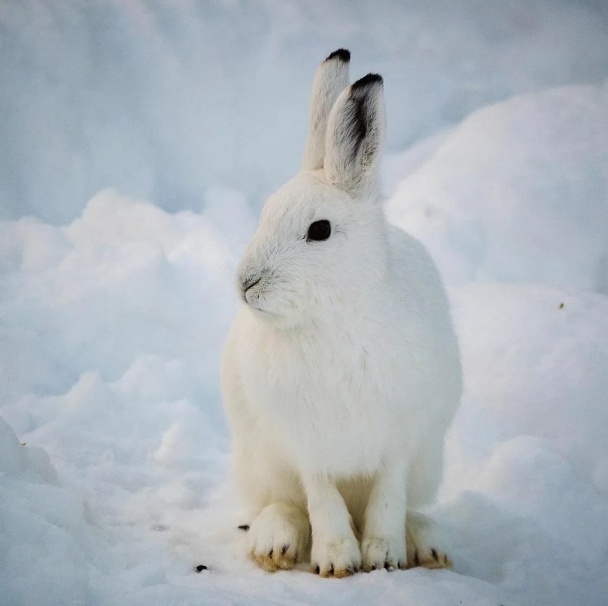 У него длинные уши, короткий хвост. Летом шерсть серая, 
а зимой белая.
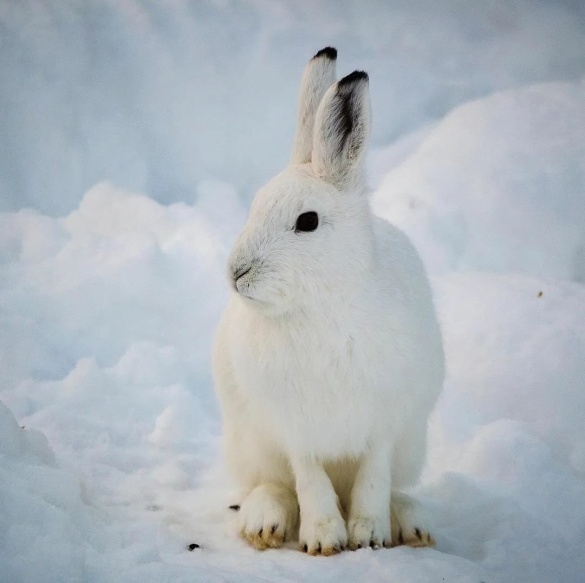 Вывод:
Имена прилагательные уточняют, украшают нашу речь
Игра «Кто это? Что это?»
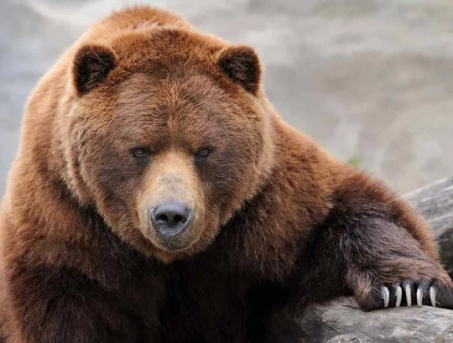 Бурый, мохнатый, косолапый
                                         Медведь   

Рыжая, хитрая, ловкая
                                         Лиса

Серый, хищный, жадный
                                        Волк
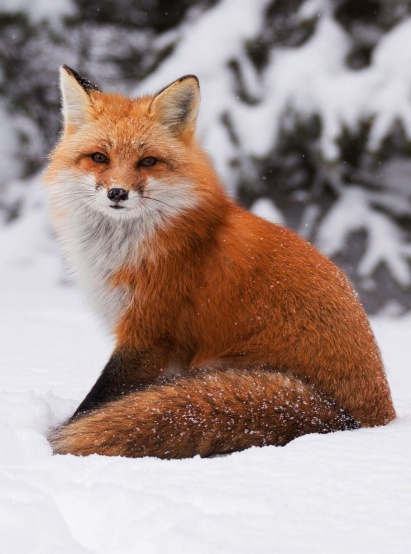 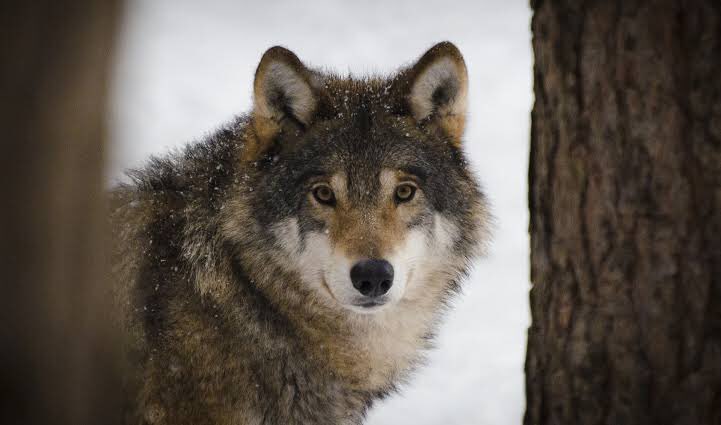 Работа по учебнику
Выполнить
 упражнение 148, страница 86
Самостоятельная работа
Придумать и записать имена прилагательные:

Слон (какой?) – …..



Рысь (какая?) - …..
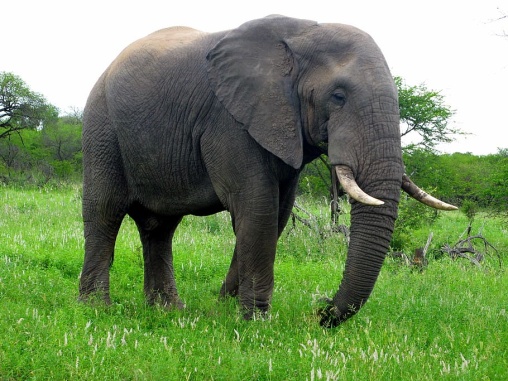 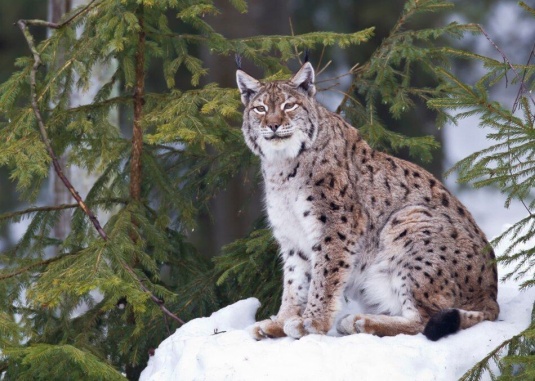 Найдите прилагательные в предложении:

          По деревьям прыгает сильная, проворная обезьяна.
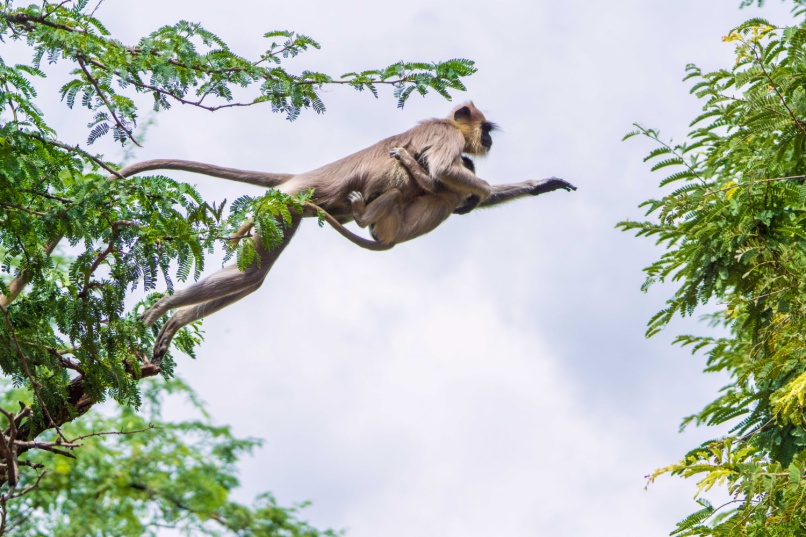 Домашнее задание
Учебник: 
страница 87,
 упражнение 150
Итог урока
Тест
Что обозначают имена прилагательные?
      а) предмет
      б) признак предмета
      в) действие предмета

На какие вопросы отвечает имя прилагательное?
       а) Какой? Какая? Какие? Какое?
       б) Кто? Что?
       в) Что делает? Что делают?
Моё настроение
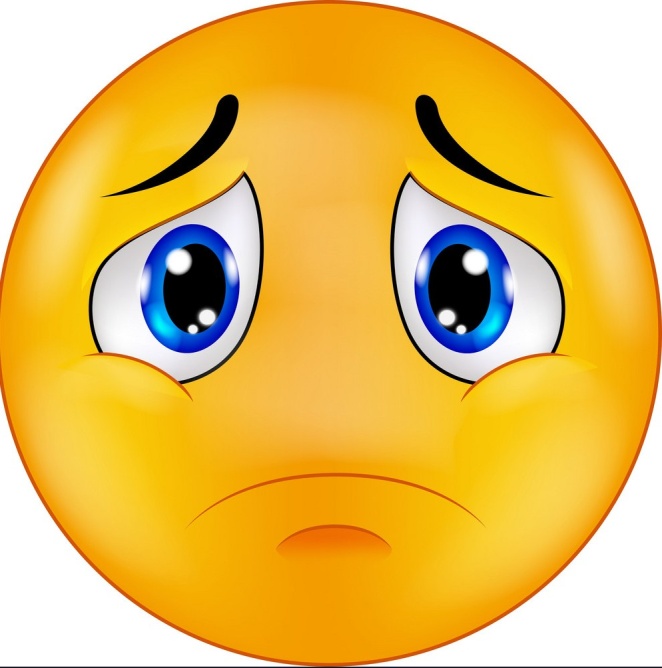